Equine StranglesbyAssistant ProfessorDr. Jihad A. Ahmed
Strangles
Strangles is an infectious, contagious disease of  Equidae characterized by abscessation of the  lymphoid tissue of the	upper respirstory Tract.
Word strangel derived from strangulation.
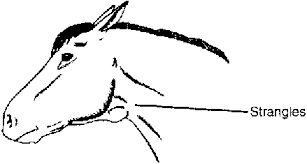 Etiology
Strangles caused by G +ive	capsulated β-  hemolytic Lancefield group C coccus, which is an  obligate parasite and a primary pathogen.
Organism causes clinical disease in horses,mules  and donkey.
Streptococcus equi produce high morbidity and  low mortality in susceptible population.
Horses with less than 5 years of are more susceptible.
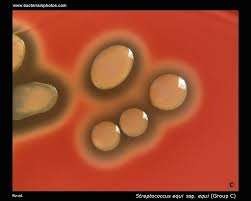 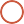 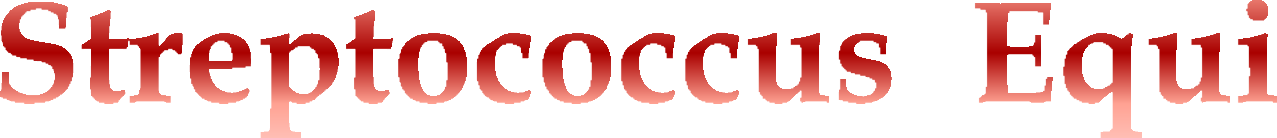 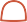 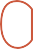 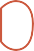 Transmission
Transmission	occurs via fomites and direct  contact with infectious exudates. Carrier animals  are important for maintenance of the bacteria  between epizootics and initiation of outbreaks on  premises previously free of disease.
This organism produce typicaly	honey dew like  colonies	which are hemolytic on blood agar.
This organism spread from one animal to other  by respiratory tract secretions.
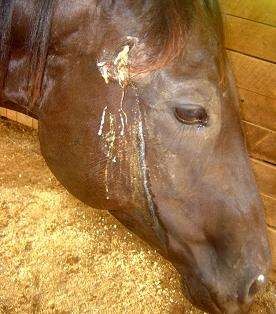 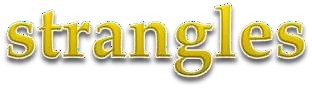 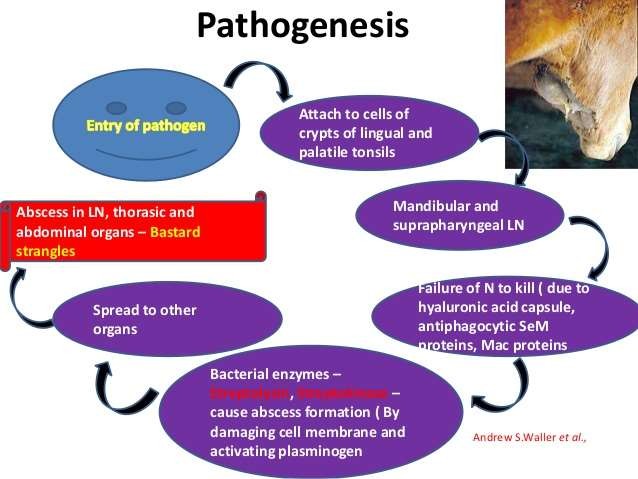 Clinical signs
Incubation period	upto 10 days.
Acute febrile reaction observe in	unexperienced  horses.
Residual immunity prevent acute febrile  condition.
Swelling of sub-mandibular	and  reteropharyngeal	lymph node.
Animal show dysphagia, respiratory sturtle and  respiratory distress.
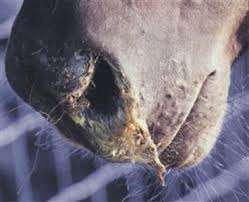 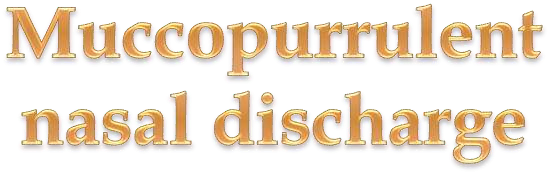 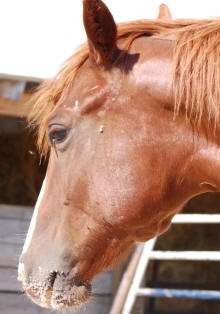 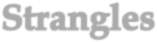 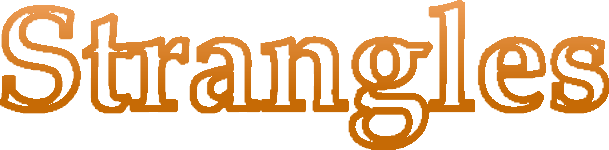 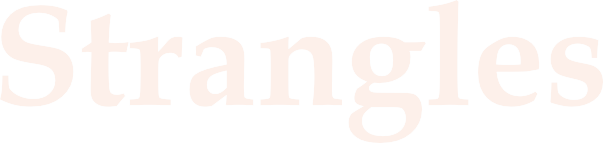 Clinical signs
In untreated animals the disease progress from  pharangeal lymph node to guttral pouch and  start abcessation in guttral pouch.
Infection metastatize to other organs leads to the  development of bastard strangle.
Purpura hemorrhagica seen on head and neck  area.
In latter stages discharge becomes muccopurrulent.
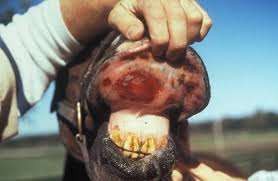 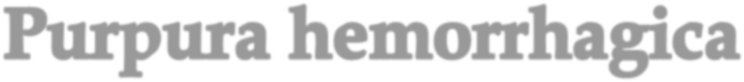 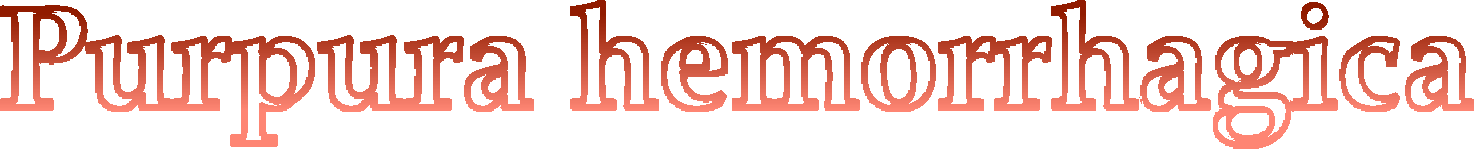 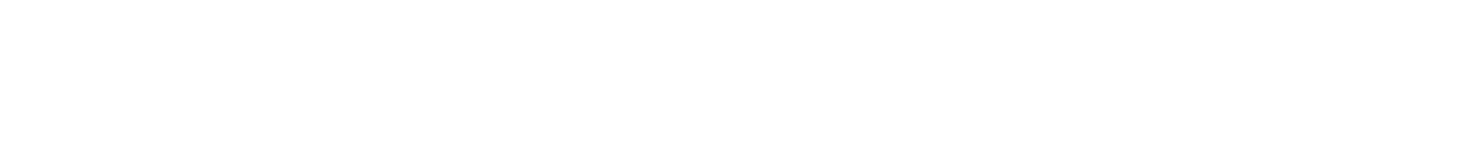 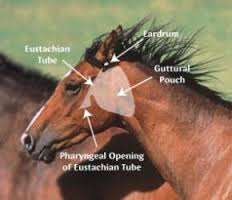 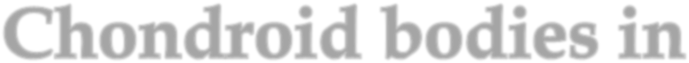 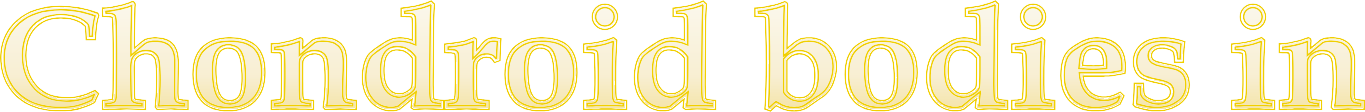 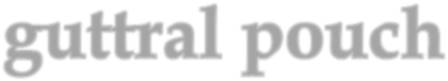 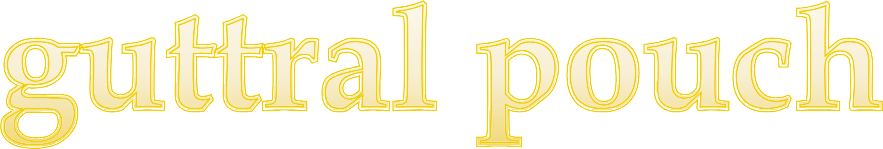 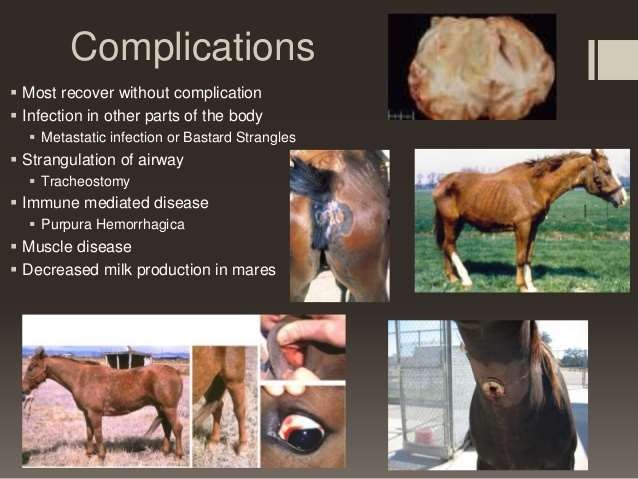 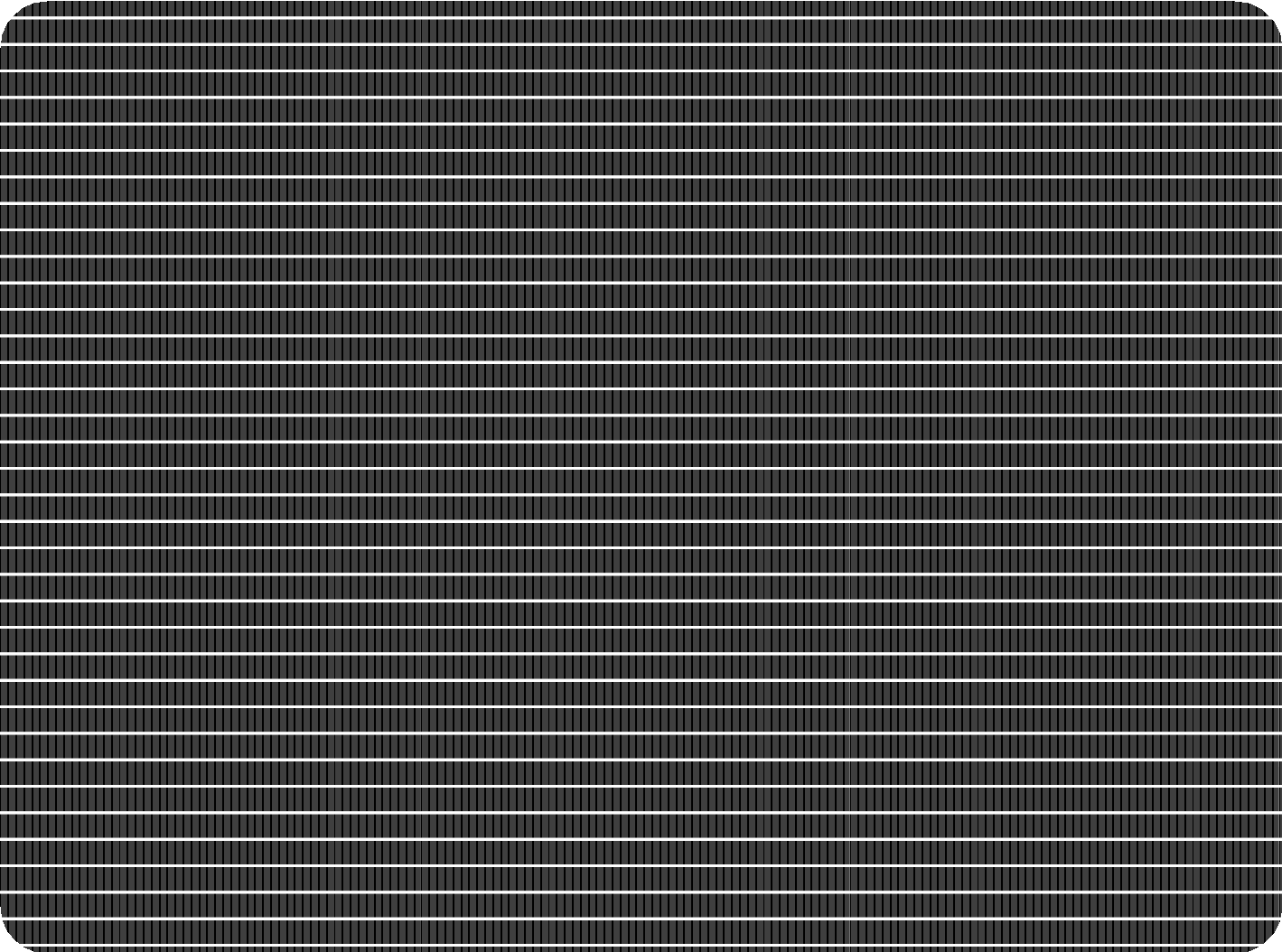 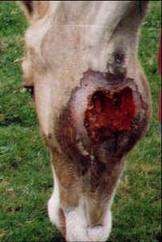 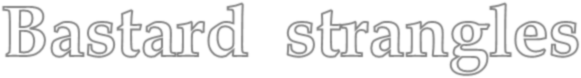 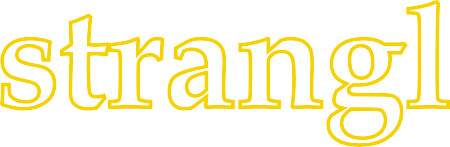 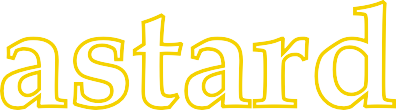 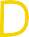 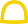 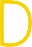 Diagnosis:
Disease observe in horses with less than 5 yr of  age.
In chronic case organism invade guttral pouch  and become chronic shedder.
Stone like bodies in guttral pouch known as  chondroid bodies.
Dx based on clinical signs.
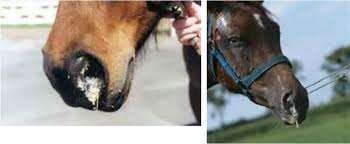 Complications
Most recover without complications .
Infection metastatize to other body parts ( Bastard  strangle).
Strangulation of airway.
Purpura hemorrhagica.
Muscle disease.
Decrease milk production in mare.
Guttral pouch emphysema .
Laryngeal paralysis.
Treatment
80 lakh	pencillin
Doxycycline
Potassium iodide
BID
BID	10mg/kg
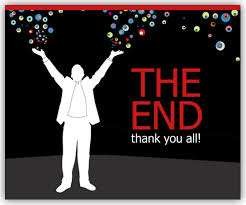